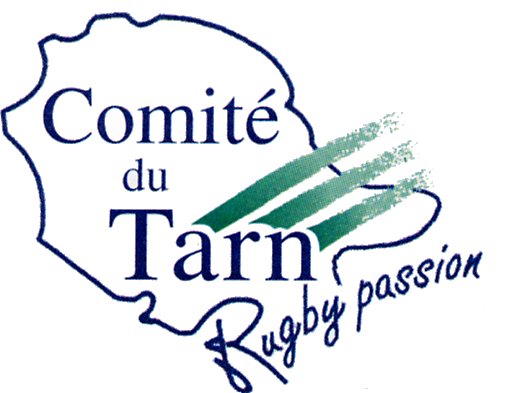 Assemblée Générale du 08/06/2018
Graulhet
1
ORDRE DU JOUR
Adoption du Compte rendu de l’AG du 30/06/2017
Rapport d’activité
Informations financières
Charte d’engagement des clubs tarnais
Questions diverses
Interventions des personnalités
2
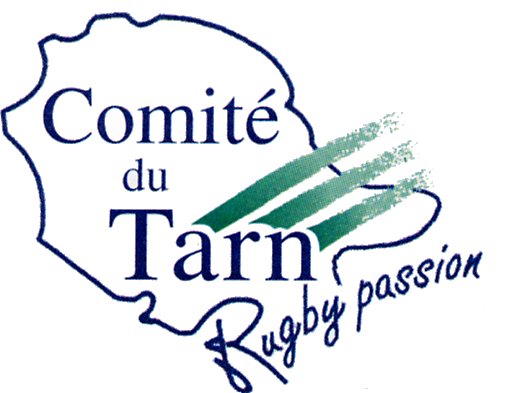 RAPPORT D’ACTIVITE 2017/2018
Assemblée Générale - Graulhet 08/06/2018
Michel Pflieger, Secrétaire Général
3
La saison en quelques chiffres
4
LES LICENCIES
Au 01/05/2018 : 4762 joueurs + 1004 dirigeants = 5960 licenciés

Evolution : -3,8% sur 1 an : 
Baisse dans toutes les catégories EDR /jeunes/seniors (sauf féminines)

Féminines : 418 joueuses 

60 arbitres (dont 6 fédéraux), 13 représentants fédéraux
5
LES CLUBS
34 clubs actifs

Engagements :
50 équipes dans les compétitions seniors
36 équipes dans les compétitions jeunes (M16/M18)
10 équipes féminines toutes catégories

24 Ecoles de Rugby
6
LES CHAMPIONS
Champion de France:
Castres Olympique (Top 14)
En course : ASV Lavaur (1/2 finale F1) et Sor-Agout (1/4 finale H)
Finalistes Championnat de France
CO (Crabos)
SC Albi (Espoirs Fédéraux)
Champions Midi-Pyrénées :
ASV Lavaur (Teulière A)
SC Mazamet (Phliponneau)
7
LES DISTINCTIONS
Médailles FFR :
Bronze : Dany Delmas, André Nassivet, Rachid Quarmouchi
Argent :Christian Gilli

Médailles Jeunesse et Sports :
Argent : Alain Rey

Equipe de France :
Clément Maynadier, capitaine (tournée automne)
8
2. Le Comité dans son environnement
9
Les réunions statutaires
AG financière : Lavaur 27/11/2017 
Comités directeur: Albi (oct); Vabre (jvier); Soual (mars)
9 réunions de Bureau (toutes les 5/6 semaines)
Les commissions : 
Ecoles de Rugby (JM Moreau), 
Accompagnement clubs (MC Cluzel-Sabatié), 
Formation-détection (Bernard Roussille), 
Cohésion sociale (Michel Bressolles), 
Arbitres (Marc Graule /Joachym Régis)
10
Les relations avec les clubs
Réunion des clubs: Labruguière (sept); Lavaur (nov); Alban (avril)

Des réunions thématiques :
Réunion arbitres /entraîneurs-éducateurs 13/11/2017
Assises régionales des EDR 19/04/2018
Réunion compétitions Ligue Occitanie 28/05/2018

Rencontres spécifiques « à la demande »

Les remises / challenges (Pavois Raymond, Offensive Delmas)
11
Les relations avec les clubs
Présence membres du Bureau aux matches du w.e et tournois EDR

Le site internet, au cœur de l’organisation :
Des rubriques thématiques avec calendriers et documents.  
Des carnets d’adresses ciblés (500 adresses). 
83 articles d’actualité sur le site et facebook, 20 newsletters
80.000 visiteurs /120.000 visites (+33%) /1500 abonnés facebook
 
Le secrétariat, élément de coordination
12
Les relations institutionnelles
Conseil Départemental :
2 rencontres objectifs / plan action
Réception Gaëlle Hermet 25/04
Participation réflexion « Tarn 2030 »
Direction de la cohésion sociale (DDCSPP):
Rencontre objectifs/ plan action
Suivi dossiers CNDS
CDOS :
Dossier « sport santé » et « sport seniors »
Maison des Comités/ services communs
13
Les relations / partenaires privés
Renouvellement conventions avec les partenaires (27/11/2017)
Démarche / nouveaux partenaires :
Enedis
Intermarché
ACOM Audit
Arguitex 
Rugby Amateur
30 ans partenariat Société Générale
14
La vie fédérale
AG FFR Avignon 23/09/2017 : vote de la réforme territoriale
Création de 13 Ligues régionales
Modification des statuts FFR (démocratisation)
16 clubs tarnais présents (70% des voix du département)
AG Ligue Occitanie 09/12/2017 : élection Comité directeur
27 clubs tarnais participants sur 35 
Liste Doucet 72 % : André Laur, Bernard Vaur, Michel Pflieger (+ Alain Rey)
Bernard Vaur président commission médicale
Yves Salvayre président commission appel
15
3. Les pôles d’activités
16
3.1 ECOLES DE RUGBY
5 étapes Fair-play UMT : 
Tournoi P.Astié le 07/04 à St Juéry : 
23 EDR / 630 participants
Seven’s Tour M12/M14:
3 journées / Une douzaine de clubs participants 
Finales : Pavois du Tarn
 Galau M6 à Rabastens le 01/05 : 9 EDR / 50 participants  
Bendichou M12 à Lavaur le 01/05 : 22 équipes/400 participants
Groupama M14 à Graulhet le 27/05 : 48 équipes/1000 participants
17
3.2 FORMATION EDUCATEURS
Formation Brevets Fédéraux : 132 Inscrits /  5 séances
Initiateur-Découverte (5 blocs « vendredi soir + samedi journée »)
                     76 inscrits  >>>> Présence : 69%
Performance (5 journées en semaine):
                       56 inscrits  >>>> Présence : 70%
2 Conférences formation-recyclage :
Florian Gimbergues: l’analyse video (70 participants)
Clement Maynadier: le rôle du talonneur (85 participants)

+ 465 « Passeports » passés dans les clubs et EDR ( 1e ligne Fed 2 et Fed 3; joueurs de devant, éducateurs et arbitrages en EDR)
18
3.2 FORMATION/DETECTION
M12 G et F:
Crampons d’or 05/05 à Castres (40 « doublettes »)  
M13 G :
Tournoi Mende 22/04    (2 équipes G) 
M14 G : 
Tournoi du Languedoc 21/02  (2 équipes)                                  
Tournoi Batigne 25/04     (1 équipe)
Orange Rugby Challenge: 
Phase Départementale 02/12 (12 « quadrettes ») 
Phase Territoriale 24/03/2018 (7 « quadrettes »)
19
3.2 FORMATION/DETECTION
M 15 G :
Tournoi Lagarde Foix (1 équipe)
Tournée Pays Basque Espagnol  19 au 22/02 - 25 joueurs/ 1 arbitre
1 stage été Touscayrats 38 participants M 12/ M 13(Babillot)
1 stage été Borde Basse 28 participants M14 /M 15 (Capo Ortega)
M15 F :
Rassemblements interdépartementaux
Tournoi Languedoc 21/02
Tournoi Batigne 25/04
20
3.2 FORMATION/DETECTION
Etude formation-détection dans le Tarn
Questionnaire EDR : 91 réponses d’éducateurs
Questionnaire formations fédérales : 160 réponses
Objectif : définir les orientations de la formation et de la détection

Les Suites :
Rédaction d’une charte d’engagement des clubs (mutations)
Plan d’action 2018/2019
Objectif pour les futurs CTC horizon 2019
21
3.3 COHESION SOCIALE
Sport adapté/Instituts Spécialisés :
Journée régionale et championnat régional Sport adapté
24 séances IME (Albi-Florentin)
2 demi-journées initiation rugby dans établissements spécialisés
Plateau sport adapté aux Pavois du Tarn
Administration pénitentiaire:
Etablissement pour Mineurs de Lavaur : 80 séances rugby (2 / semaine)
Maison d’arrêt d’Albi : 8 séances + stage citoyenneté
Centre détention St Sulpice : 15 séances
Stages prévention (« milieu ouvert ») : 2 journées rugby Albi/ Castres
22
3.3 COHÉSION SOCIALE
Quartiers-Politique de la Ville :
Cycles périscolaires, cycles initiation, sorties clubs : plus de 60 interventions en collaboration avec Municipalités, Maisons de quartiers, Centres sociaux, OMEPS, Amicale Laïque, clubs (Albi, Carmaux, Castres, Mazamet, Gaillac, Graulhet)
Challenge Aquitain Urban Rugby : 13 jeunes 10/16 ans Tournoi à Agen 
Tournée des plages (bassin Aquitain, 12 jeunes 10/14 ans)

Milieu rural:
2 séances (réseau d’Alban)
6 séances « Balle Ovale » Le Bez
12 séances « Balle Ovale » Vabre
23
3.4 MILIEU SCOLAIRE
5 sections rugby (Albi, Castres, Mazamet) 
1 section à venir (Rabastens) 
1 à l’étude (Carmaux)
Convention UNSS
Convention USEP/UGSEL
Journées Balle Ovale
Nouvelles activités périscolaires : 280 interventions
7 communes
De 2 à 35 interventions par commune, surtout début et fin année scolaire
24
4.Les Evènements Tarnais
25
LES EVENEMENTS TARNAIS
Le festival Rugb’images
Participation aux colloques et concours
Le tournoi Marcel Batigne
« Championnat Occitanie » M 14
12 sélections départementales G / 10 sélections filles – 400 participants
Les Pavois du Tarn 
70 équipes engagées. 800 participants. 25 clubs tarnais présents 
9 clubs « extérieurs » (dont 2 F)
Progression chez les féminines (13 équipes /160 participantes)
Les Trophées du rugby tarnais : 250 participants
26
VOTE
27
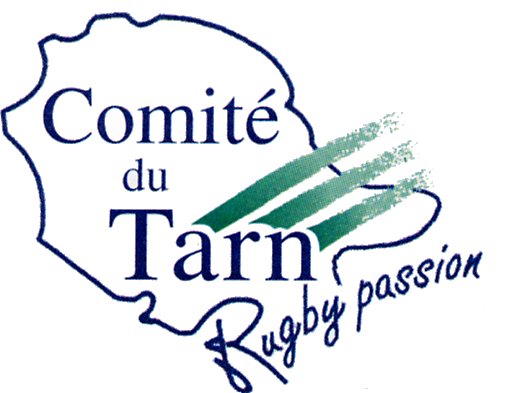 SITUATION FINANCIERE 
Yves Coulomb, trésorier
SITUATION FINANCIERE AU 31/05/2018
Exercice non clôturé
Etat comptable au 31/05 : + 10.000 €
Mais … salaires de juin + charges sociales + dépenses soirée trophées
Prévision au 30/06 à l’équilibre… si versements FFR et CMP à temps
Budget saison 2017/2018 autour de 260.000 €
Certification des comptes par ACOM Audit
AG financière début saison prochaine
29
CHARTE D’ENGAGEMENT DES CLUBS TARNAIS
« Pour des relations de confiance entre les clubs
du Comité du Tarn, pour toutes les catégories de jeunes 
(moins de 6 ans /moins de 18 ans). »

Bernard Roussille, vice-président chargé de la formation-détection
30
Les clubs du Comité du Tarn de Rugby, quel que soit leur niveau, renouvellent leur engagement pour une pratique du rugby ouverte à tous et pour une formation de qualité permettant aux jeunes joueuses et joueurs d’acquérir les bases techniques correspondant à leur potentiel.
Ils rappellent les principes de base sur lesquels est fondée leur action formatrice :
- Les clubs accueillent les jeunes garçons et filles dans le but de leur permettre la pratique du rugby dans les meilleures conditions, compte tenu de leur état physique, de leurs aptitudes techniques, et de leur motivation personnelle.
31
Les éducateurs d’école de rugby exercent leur mission pédagogique sous l’autorité du président du club, et assurent avec la famille des joueurs (joueuses) un lien de proximité.
La liberté de choisir le club dans lequel le jeune garçon (la jeune fille) pratique le rugby est un principe fondamental que la famille exerce sans contrainte extérieure.
Le jeune joueur (joueuse) motivé et recelant un fort potentiel doit être encouragé -s’il le souhaite- à évoluer au meilleur niveau en fonction de ses capacités sportives, et de ses contraintes familiales et scolaires.
Dans le respect de ces principes, et dans le cadre des règlements fédéraux sur les mutations, les clubs tarnais soussignés s’engagent à des échanges réciproques pour permettre l’évolution sportive des joueurs (joueuses) dans les meilleures conditions, en accord avec leur famille.
32
Le recrutement, à l’initiative d’un club, d’un(e) joueur (joueuse) d’un autre club, s’exerce dans les situations suivantes :
 Absence d’équipe, dans le club initial, dans la catégorie d’âge du joueur concerné;
Changement dans la situation familiale ou scolaire du joueur, le rapprochant du nouveau club ;
Pratique du joueur à un niveau de compétition supérieur si ce joueur en a les capacités ;

En cas de recrutement, la procédure suivante s’applique :
33
Aucune démarche ne peut être entreprise auprès du joueur tant que son équipe est encore en compétition ;
Le souhait de recrutement doit faire l’objet d’un échange, préalable à toute autre démarche, avec le Président du club ou le responsable de la catégorie d’âge du joueur désigné par le Président ;
Le responsable de la catégorie d’âge du club quitté fait le lien entre la famille du joueur et les présidents des deux clubs. Il s’engage à donner une information objective sur l’intérêt ou non d’intégrer le nouveau club ;
Après un délai de huit jours, le club qui recrute peut contacter les responsables légaux du joueur et le joueur lui-même ; 
Dans tous les cas la pratique de la double licence doit être envisagée
34
VOTE
35
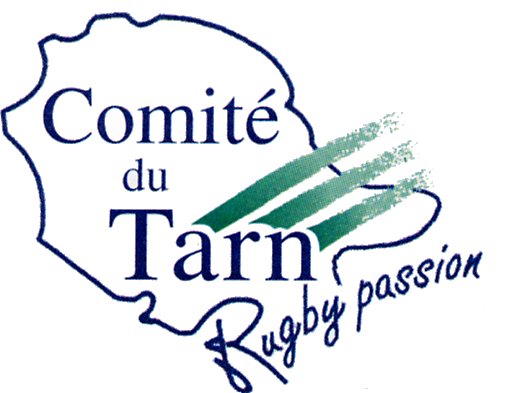 QUESTIONS DIVERSES
Assemblée Générale – Graulhet 08/06/2018
36
Merci pour votre participation
Rendez-vous au Forum.
Bonne soirée à tous…pour
« Les trophées du rugby tarnais »!
37